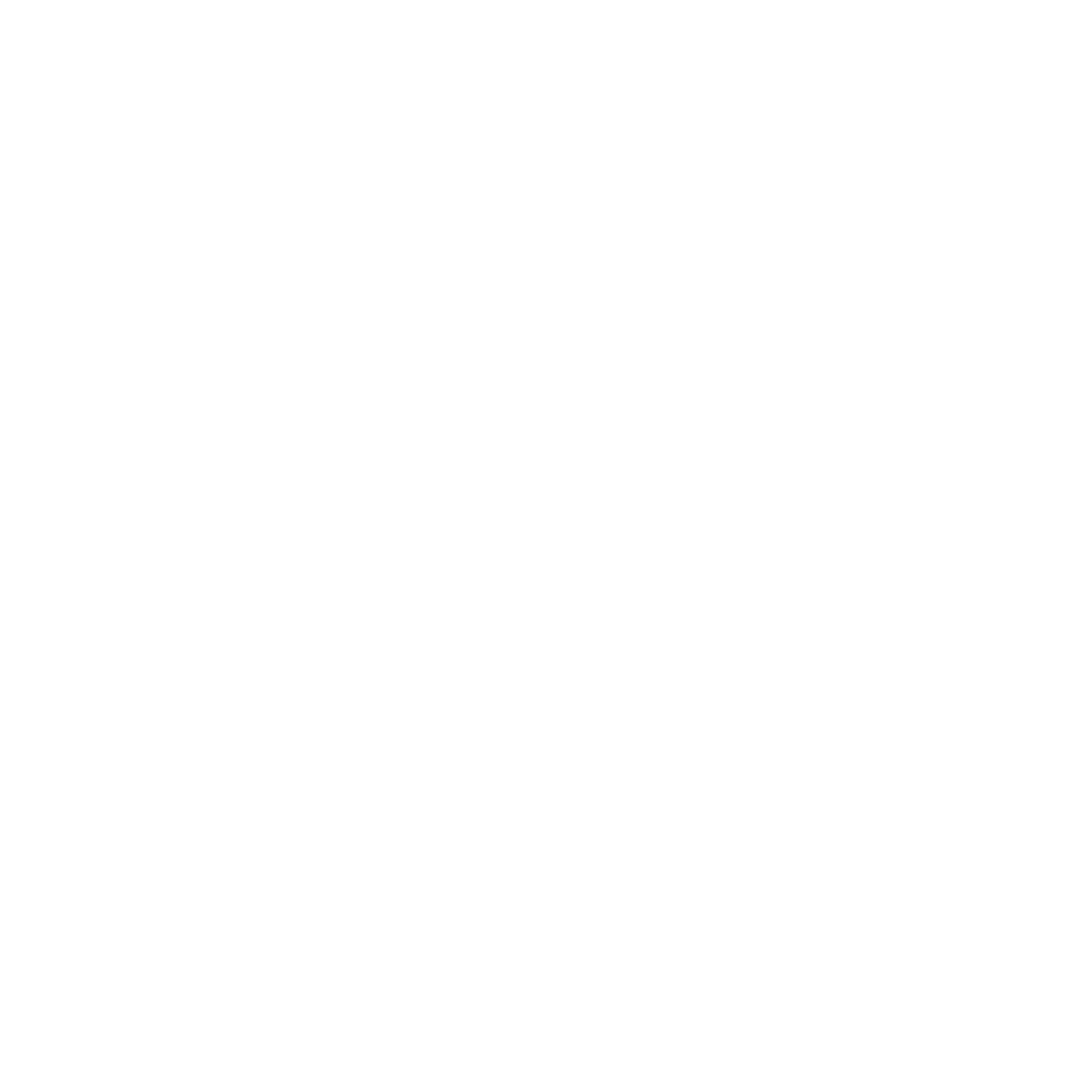 ФАКУЛЬТЕТ
гуманитарных и социальных наук
Кафедра "Социальные науки, журналистики и информации"
6B03205 — 
Библиотечное дело
Что за профессия?
Библиотекарь – это профессия неограниченных возможностей. Он владеет и распоряжается информацией, которая является ключом к пониманию всех процессов, происходящих в современной жизни. Но деятельность библиотек сегодня не замыкается только на взаимоотношениях «информация – пользователь». Она гораздо шире и многограннее. 

Современный библиотекарь универсален: он и литературовед, и педагог, и языковед, и психолог, и политик, и экономист
Где буду работать?
Библиотеках: массовой, учебной, научной, технической 
Университетах: быть педагогом по библиотечному делу
Научно-исследовательских институтах, архивах и др.
Кем могу стать?
Библиотекарь
Менеджер информационных систем
Менеджер проектов
Администратор баз данных
Почему эта специальность востребована?
Библиотекари выступают в качестве советчиков, тьюторов, организаторов дискуссионных клубов, взаимодействуют со многими организациями

Библиотеки снабжены современным оборудованием, которое делает работу значительно удобнее
Дуальное обучение
Национальная академическая библиотека

Областная универсальная научная библиотека им. С. Торайгырова
Дисциплины, которые вы будите изучать:
Цифровые технологии в библиотеке
Методика проведения библиотечно-библиографических исследований
Книгоиздательское дело Павлодарского Прииртышья
Менеджмент библиотечно-информационной деятельности
Духовное своеобразие современной казахской литературыОрганизация библиотечного дела в РК
Библиотечные Smart-технологии
Наши выпускники:
Выпускники нашего университета по специальности библиотечное дело, работают ведущими специалистами в библиотеке Назарбаев университета

Республиканской научно-педагогической библиотеке

Областной универсальной научной библиотеке им. С. Торайгырова, в колледжах и школах